معالجة الكلمات والنسخ لبرنامج السكرتارية الطبيةالمحاضرة الأولىمقدمه في الطباعة باللمسدراسة للوحة المفاتيح باللغة العربيه التدريب على حروف صف الارتكاز
جمع و أعداد  
أ. مشاعل المطلق     أ.أسماء العيسى
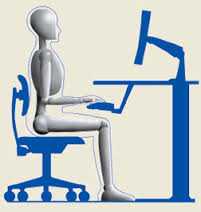 الجلسة الصحيحة
تعني جلوس مدخل البيانات أو الناسخ في وضع طبيعي لا تكلف فيه لما في ذلك من فوائد إيجابية على العملية الإنتاجية لمدخلي البيانات وفوائد صحية تتمثل في تقليل المجهود البدني وسلامة الجسم أثناء الجلوس لفترات طويلة أمام جهاز الحاسب الآلي.
الجلسة الصحيحة تكون على النحو الآتي :
أن يكون الظهر مستقيما على ظهر الكرسي .
أن يكون مدخل البيانات مواجهاً للجهاز الذي يعمل عليه.
أن تكون لوحة المفاتيح في وضع متطابق مع حافة سطح المكتب .
 أن يكون المرفقان في وضع طبيعي إلى جانب الجسم.
أن يكون الساعدان في شكل متوازي مع انحناء لوحة المفاتيح .
أن يكون الإبهامان فوق مسطرة المسافات أو قريبين جداً منها و بقية الأصابع على صف الإرتكاز .
تجنب ملامسة راحة اليد لحافة الطاولة أو لوحة المفاتيح.
عدم حني أو ميلان الرقبة أثناء الكتابة .
أن يكون القدمان على الأرض وفي وضعهما الطبيعي .
 أن يكون الأصل المراد كتابته على يمين الناسخ .
الطباعة بطريقة اللمس:
طريقة اللمس تعني الاهتداء إلى مواقع الحروف دون النظر إلى لوحة المفاتيح ويكون تركيز النظر في الأصل المراد طباعته .
 
وتعتمد هذه الطريقة على عاملين أساسين هما:
استخدام جميع الأصابع (العشرة) في القيام بعملية إدخال البيانات بحيث يكون لكل أصبع وظيفة معينة .
التركيز في النظر على الأصل المراد إدخال بياناته أو نسخه وليس على لوحة المفاتيح أو الشاشة.
مزايا طريقة اللمس:

السرعة في عملية إدخال البيانات والنسخ وذلك من خلال التركيز على الأصل الذي ينسخ أو ينقل منه وليس على لوحة المفاتيح أو الشاشة.
عدم شعور مدخلي البيانات بالملل والإرهاق مما يساعد في زيادة الإنتاجية.
العوامل التي يتوقف عليها تقدم الناسخ في الكتابة:

زيادة فترات التدريب مع تقارب هذه الفترات شبه يومي.
التركيز على الكتابة بطريقة اللمس حسب أصولها وقواعدها.
الميل الشخصي والرغبة في تعلم طريقة الطباعة بطريقة اللمس.
توافر الثقة لدى المتدرب وشعوره بالقدرة على القيام بعملية إدخال البيانات أو نسخها بطريقة صحيحة.
لوحة المفاتيح
منطقة مفاتيح العمليات الخاصة : 
وتتكون من اثني عشر مفتاحاً ، تبتدئ بالمفتاح F1 وتنتهي بالمفتاح F12  , و يتم استخدام هذه المفاتيح لأغراض مختلفة تتحدد من خلال نظام التشغيل ، أو من قبل البرمجيات التطبيقية .
منطقة مفاتيح الأرقام الصف الأول : 
تتكون من مفاتيح الأرقام 0.9.8.7.6.5.4.3.2.1 , وباستخدامها  يمكن كتابة الأرقام والأعداد المختلفة.
منطقة مفاتيح الحروف : 
تتكون هذه المفاتيح من كل الحروف الموجودة باللغة العربية و الإنجليزية وكذلك بعض الرموز .
لوحة المفاتيح
مجموعة مفاتيح الأسهم : 
هي تحتوي على المفاتيح وكل من هذه المفاتيح يؤدي إلى حركة المؤشر خانة واحدة في اتجاه السهم.
مجموعة مفاتيح التحكم في الشاشة:
أ- المفتاح ( Page UP ) يؤدي هذا المفتاح للحركة شاشة واحدة إلى الأعلى.
ب- المفتاح ( Page Down ) يؤدي هذا المفتاح للحركة شاشة واحدة إلى الأسفل.
ج- المفتاح (Home ) يؤدي هذا المفتاح للحركة إلى بداية السطر.
د- المفتاح ( End ) يؤدي هذا المفتاح إلى نهاية السطر.
. مفاتيح التحكم الخاصة : 
مفتاح الحذف الخلفي ( Back space ) : حيث يقوم بحذف الحرف الذي على يسار المؤشر عند الكتابة باللغة الإنجليزية. 
مفتاح الإدخال ( Enter ) : ويستخدم للانتقال إلى فقرة جديدة ، وإدخال الأوامر. 
مفتاح الحذف ( DEL ) : ويستخدم لحذف الحرف الذي على يسار المؤشر. 
مفتاح العالي (Shift ) : يتم ضغطه مع أحد الأزرار لطباعة رموز أو أحرف خاصة .
مفتاح تثبيت الحرف الكبير ( Caps Lock ) ويستخدم للحصول على الحروف الكبيرة باللغة الإنجليزية. 
مفتاح الهروب ( Esc ) : ويستخدم للخروج من تنفيذ معالجة بعض البرمجيات ، أو الإنهاء. 
مفتاح التحكم (Ctrl ) : ويستخدم مع بعض المفاتيح الأخرى لتنفيذ بعض الأوامر الخاصة مثل ( Ctrl + s ) لحفظ الملف. 
مفتاح التبادل (Alt ) : ويستخدم مع بعض المفاتيح الأخرى لتنفيذ بعض الأوامر الخاصة مثل (Shift Alt+ ) لتغيير لغة الطباعة . 
مفتاح المسافة ( Space Bar ) : ويستخدم لوضع مسافة ( فراغ ) على الشاشة. 
مفتاح  ( Tab ) : ويستخدم في تسهيل إدخال البيانات على شكل جدول , ولوضع مسافة بادئة في بداية السطر .
لوحة المفاتيح وتقسيمها
تحتوي لوحة المفاتيح على أربعة صفوف رئيسية للكتابة :
الصف الأول  : الصف الأعلى من زر مسافة  و الأسفل من صف الارتكاز.
الصف الثاني  : صف الارتكاز  .
الصف الثالث  : الصف الأعلى من صف الارتكاز .

الصف الرابع   : صف الارقام .
لوحة المفاتيح وتقسيمها
تنقسم لوحة المفاتيح (الكيبورد) وفقاً لتعلم الطباعة السريعة إلى مجموعتين من الحروف :
مجموعة حروف مخصصة لليد اليمنى ومجموعة حروف مخصصة لليد اليسرى .
ولا يصح الضغط باأصابع اليد اليمنى على حرف من حروف اصابع اليد اليسرى والعكس صحيح .
   فما هي هذه الحروف ؟؟
1-  صف الارتكاز:

	يقصد بصف الارتكاز مجموعة الأحرف التي يجب أن ترتكز أصابع اليدين عليها وفي حالة الانتقال إلى أحرف أعلاها أو أسفل منها فإنه يجب العودة إلى هذه الأحرف (صف الارتكاز) لكونها بمثابة قاعدة للانطلاق منها وإليها.

وأحرف صف الارتكاز هي :
   العربية   : ( ك ، م ، ن ، ت ، ش ، س ، ي ، ب)
تمرين على صف الارتكاز لليد اليمنى
ضعي اصبع السبابة الأيمن على حرف التاء ،ستحسي بوجود بروز صغير على هذا المفتاح (حرف التاء) .

وزعي أصابع يدك اليمنى على المفاتيح التي تلي حرف التاء بالترتيب يعني :السبابة نضعها على حرف التاء .الوسطى نضعها على حرف النون .البنصر نضعه على حرف الميم .الخنصر نضعه على حرف الكاف .
تمرين على صف الارتكاز لليد اليسرى
ضعي اصبع السبابة على حرف الباء ، وستلاحظي أيضا أنك تحسي بوجود بروز صغير على هذا المفتاح أيضا (حرف الباء).
وزعي أصابع يدك اليسرى على المفاتيح التي تلي حرف الباء بالترتيب يعني :السبابة نضعها على حرف الباء.الوسطى نضعها على حرف الياء.البنصر نضعه على حرف السين.الخنصر نضعه على حرف الشين .
مرني نفسك عدة مرات على وضع يدك بهذا الترتيب بدءاً من السبابة اليسرى و انتهاءاً بالخنصر من اليد اليسرى .
ملحوظة هامة جداً
أين أضع إصبع الإبهام  ؟!  
 إصبع الإبهام في اليد اليمنى واليسرى ليس لهما وظيفة     في الطباعة غير الضغط على المسطرة , يعني سيظل الإبهامان على المسطرة دوماً ،فإذا أردت أخذ مسافة بين الكلمات ستضغط على المسطرة بالإبهام .

الإنتقال إلى السطر التالي يتم عن طريق مفتاح  Enter   الواقع إلى يمين مفاتيح صف الإرتكاز .
ملحوظة : 
 يستحسن أن تنطق الحرف ثم تضغط على مفتاحة في الكيبورد .
 لاحظ أنه تبقى حرفان في صف الإرتكاز لم نستخدمهما وهما حرفا (الألف والام) و حرف الطاء .
 بعد أن يصبح لديك خبرة وسرعة في توزيع الأصابع سوف نعتمد في توزيع أصابعنا في المستقبل على البروزين الموجودين على حرفي (الباء والتاء) .
حرفا (الألف واللام)
يتم الضغط على (حرف الألف) بأن ترفع إصبع السبابة اليمنى إليه بخفة ،يعني إصبع السبابة الأيمن يبقى على حرف التاء ولكن يرفع بخفة ليضغط على حرف الألف ثم يعود إلى مكانه الرئيسي وهو (حرف التاء) .فلنجرب معاً : نضغط (ا) ثم نُعيد اصبعنا على حرف التاء . يتم الضغط على (حرف اللام) بأن ترفع إصبع السبابة الأيسر إليه بخفة ،يعني إصبع السبابة الأيسر يبقى على حرف الباء ولكن يرفع بخفة ليضغط على حرف اللام ثم يعود إلى مكانه الرئيسي وهو (حرف الباء) .(نجرب) ،نضغط ( ل) ثم نُعيد اصبعنا على حرف الباء .
بقى حرف واحد في خط الإرتكاز وهو موجود على يمين يدنا  اليمنى ، إنه حرف الطاء ,,,
يتم الضغط على حرف الطاء بأن ترفع اصبع الخنصر الأيمن من على حرف (الكاف) بخفة ،وتضغط على حرف (الطاء) بخفة ،ثم تعيده إلى مكانه الرئيسي وهو (حرف الكاف) .
ال (ا ) و ( أ)
هذا الحرف مهم جداً فهو من أصول لغتنا العربية ،وبالتالي ستحتاجه كثيراً في الطباعة السريعة ،لأن عدم استعماله يؤدي إلى تغير معنى النص .
التفريق في الكتابة بين حرفا (ا) و (أ) :1- حين نستعمل حرف (ا) : نرفع اصبع السبابة اليمنى بخفة ونضغط عليه .2- حين نستعمل حرف (أ) : أيضاً نرفع اصبع السبابة اليمنى ونضغط عليه بخفة ولكن في نفس الوقت يكون اصبع يدنا اليسرى (الخنصر) يضغط على زر shift الأيسر ونستمر بالضغط إلى أن يظهر لدينا حرف (أ) .
نجرب معاً :نضغط حرف (ا) وبنفس الوقت نضغط زر shift الأيسر فيظهر لدينا حرف (أ) .
آخيرا ,,,
 بعد أن انتهينا من التعرف على حروف صف الارتكاز يجب ان تقومي بالتدرب اكثر من مره على كل تمرين مع حساب الوقت المستغرق في الكتابة. ثم حاولي أن تقلصي المدة المستخدمة لكتابة هذه التمارين .
جدول توضيحي لكتابة حروف صف الارتكاز